MIT 6.875
Foundations of Cryptography
Lecture 17
An Application of NIZK: Non-malleable and Chosen Ciphertext Secure Encryption Schemes
Bob
pk
Non-Malleability
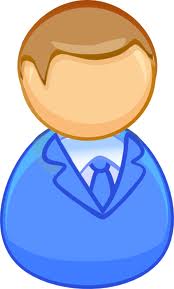 sk
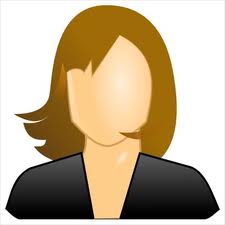 Public-key directory
Active Attacks 1: Malleability
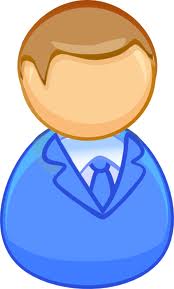 sk
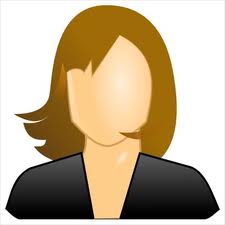 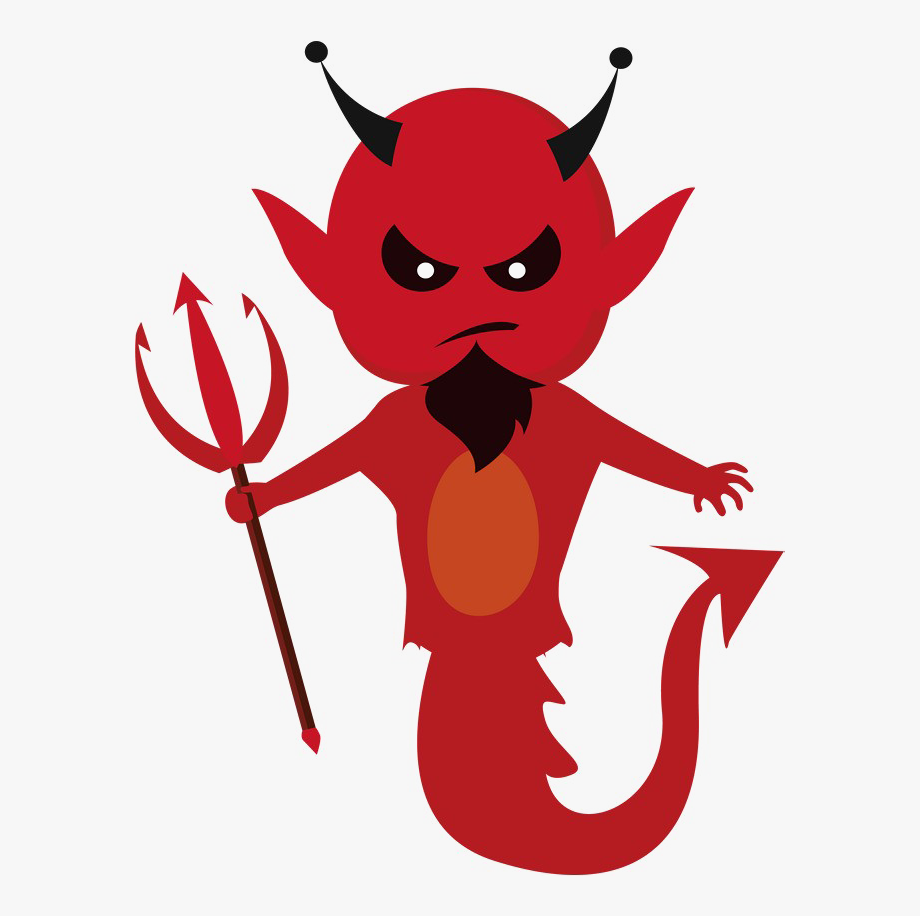 ATTACK: Adversary could modify (“maul”) an encryption of m into an encryption of a related message m’.
Active Attacks 2: Chosen-Ciphertext Attack
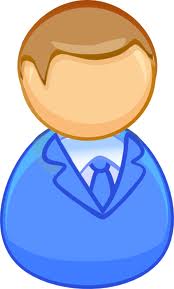 sk
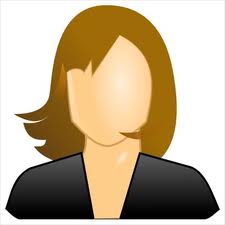 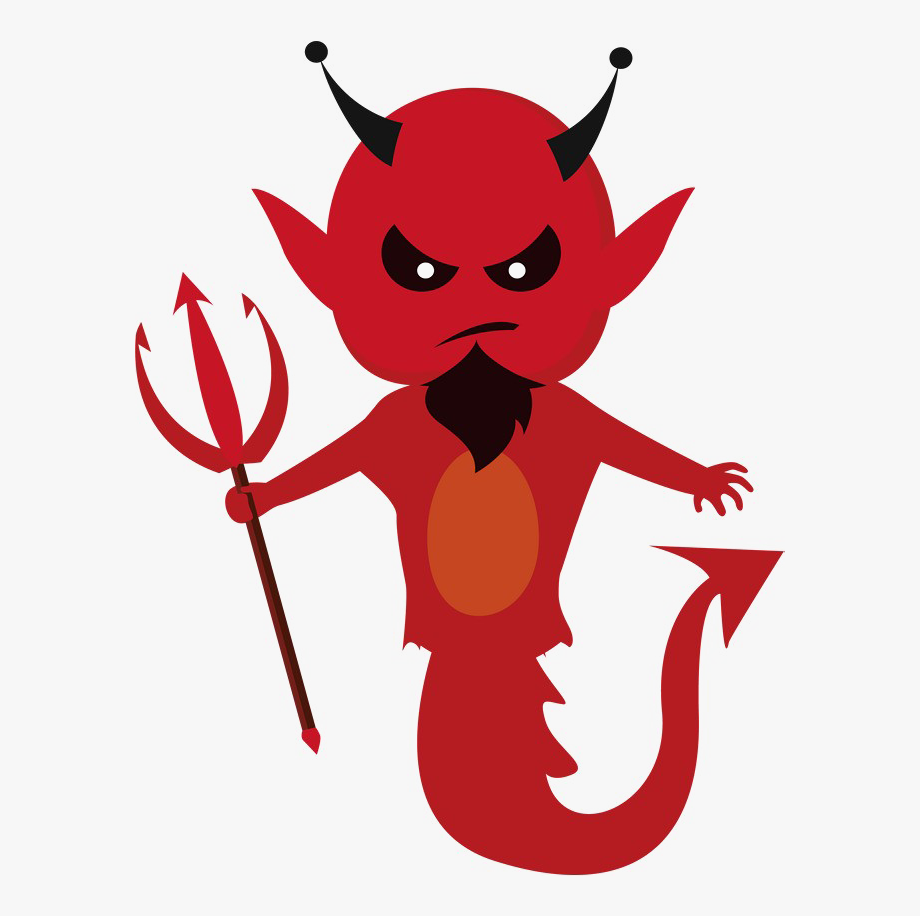 ATTACK: Adversary may have access to a decryption “oracle” and can use it to break security of a ”target” ciphertext c*  or even extract the secret key!
In fact, Bleichenbacher showed how to extract the entire secret key given only a “ciphertext verification” oracle.
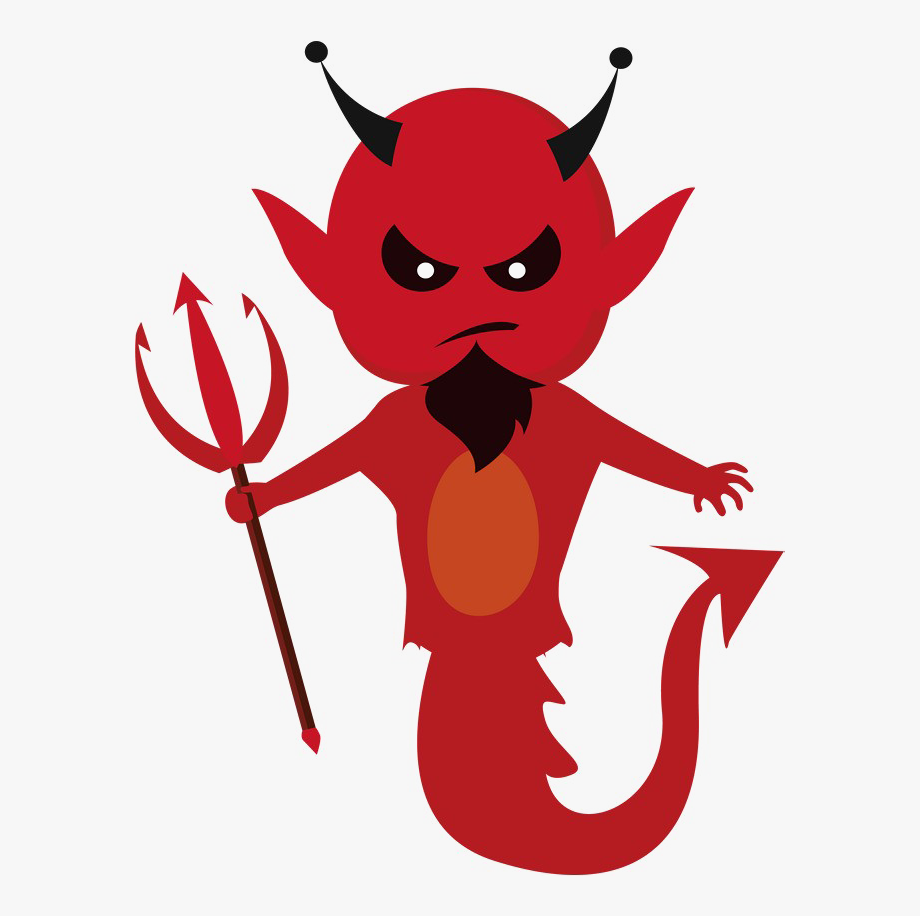 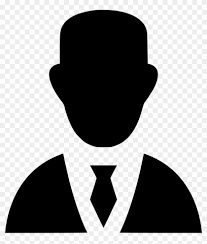 IND-CCA Security
Challenger
Eve
[Speaker Notes: This captures the concern of malleability and more.]
Constructing CCA-Secure Encryption
(Intuition)
NIZK Proofs of Knowledge should help!
Idea: The encrypting party attaches an NIZK proof of knowledge of the underlying message to the ciphertext.
This idea will turn out to be useful, but NIZK proofs themselves can be malleable!
Constructing CCA-Secure Encryption
(Intuition)
Digital Signatures should help!
OUR GOAL: Hard to modify an encryption of m into an encryption of a related message, say m+1.
OUR GOAL: Hard to modify an encryption of m into an encryption of a related message, say m+1.
Constructing CCA-Secure Encryption
Let’s start with Digital Signatures.
Is this CCA-secure/non-malleable?
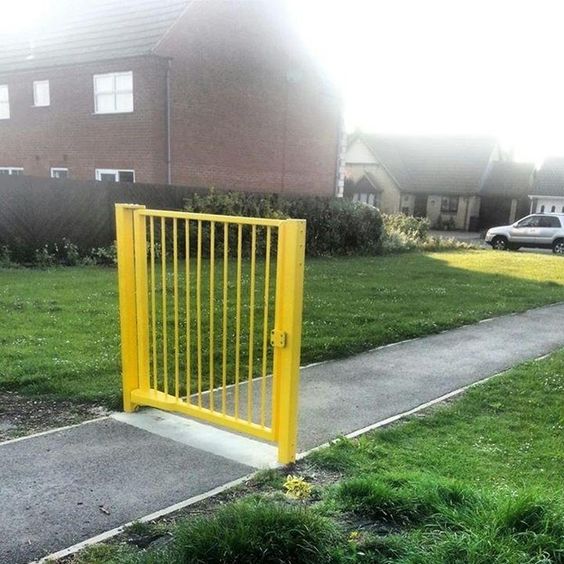 Reduction = CPA adversary
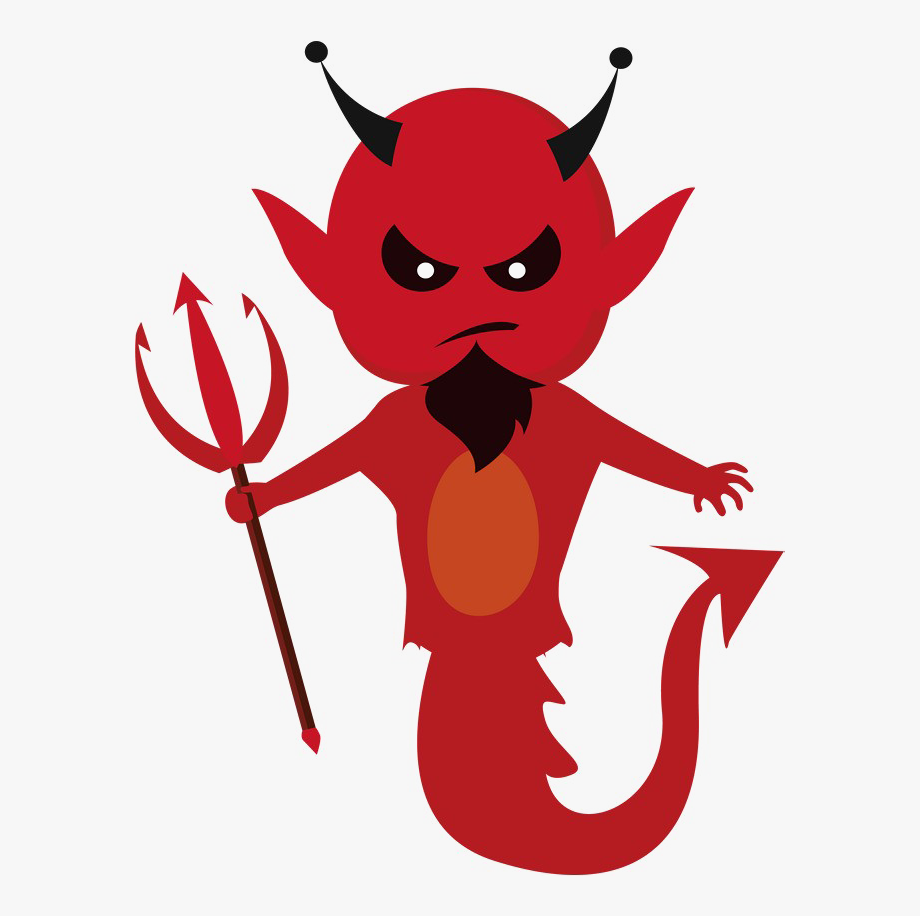 Diff-Key NM
adversary
Decrypt and 
subtract 1.
Putting it together
CCA Encryption:
Putting it together
CCA Encryption:
Call it a day?
CCA Encryption:
NIZK Proofs to the Rescue…
CCA Encryption:
π = NIZK proof that “CT is well-formed”
Are there other attacks?
Did we miss anything else?
Turns out NO. We can prove that this is CCA-secure.
The Encryption Scheme
CCA Keys:
PK=
SK=
CCA Encryption:
π = NIZK proof that “CT is well-formed”
The Encryption Scheme
CCA Encryption:
π = NIZK proof that “CT is well-formed”
CCA Decryption:
Check the signature.
Check the NIZK proof.
Proof Sketch
Let’s play the CCA game with the adversary.
We will use her to break either the NIZK soundness/ZK, the signature scheme or the CPA-secure scheme.
Proof Sketch
Let’s play the CCA game with the adversary.
Hybrid 0:  Play the CCA game as prescribed.
Observe that this means each query ciphertext-tuple involves a different public-key from the challenge ciphertext. Use the “different private-key” to decrypt. (If the adv sees a difference, she broke NIZK soundness)
If the Adv wins in this hybrid, she breaks IND-CPA!
[Speaker Notes: Hybrid 1 explanation:   the real decryption algorithm uses one of the private keys, say either sk_{1,0} or sk_{1,1} to decrypt, depending on whether the first ciphertext was encrypted using pk_{1,0} or pk_{1,1} --- which in turns depends on whether the first bit of the verification key was 0 or 1.   in hybrid 1, we are potentially using a different private key to decrypt a different component ciphertext. That’s OK because we know by NIZK soundness that all ciphertexts encrypt the same message!
Hybrid 2 explanation:  In the beginning of hybrid 2, the challenge ciphertext contains a NIZK proof of ciphertext well-formedness which uses the randomness underlying those ciphertexts.   By changing the NIZK proof into a simulated proof, we remove the dependence on randomness, effectively saying that the proof reveals nothing about the randomness underlying the ciphertexts, in turn paving the way to invoke CPA-security.]
New Topic: 
Secure Computation
Secure Computation
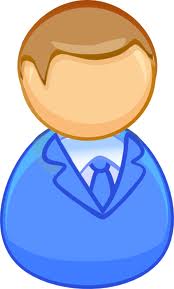 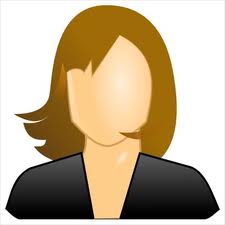 Alice
Bob
Secure Two-Party Computation
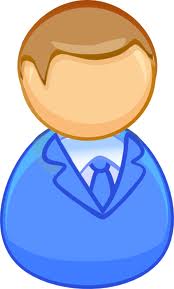 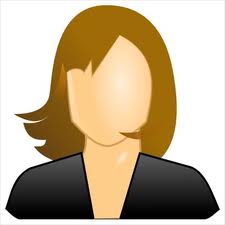 Alice
Bob
Security:
Semi-honest Security:
Secure Two-Party Computation
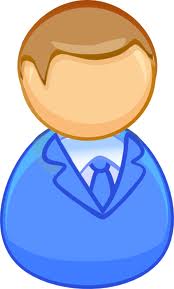 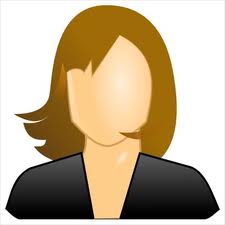 Alice
Bob
Malicious Security:
Tool 1: Secret Sharing
secret b
Secret Sharing
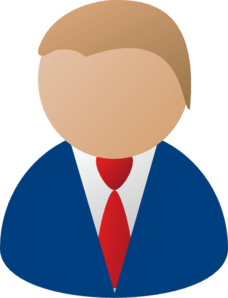 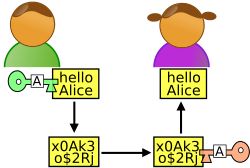 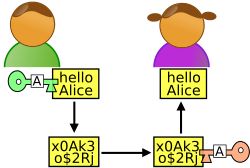 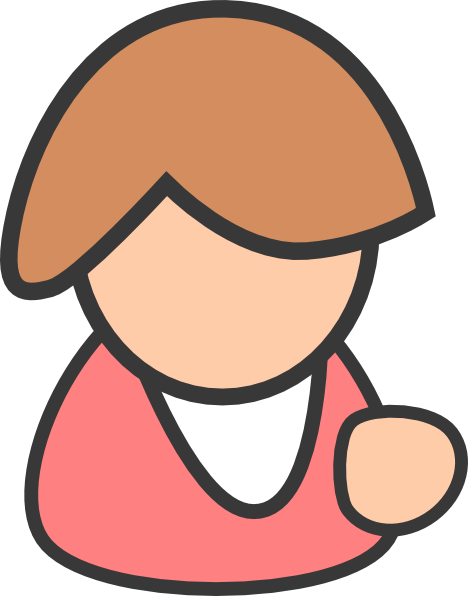 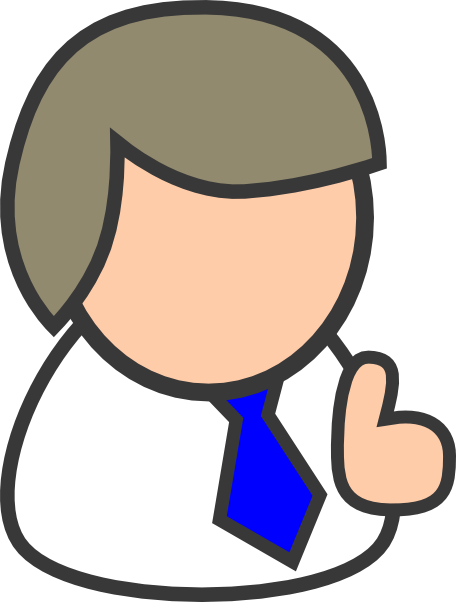 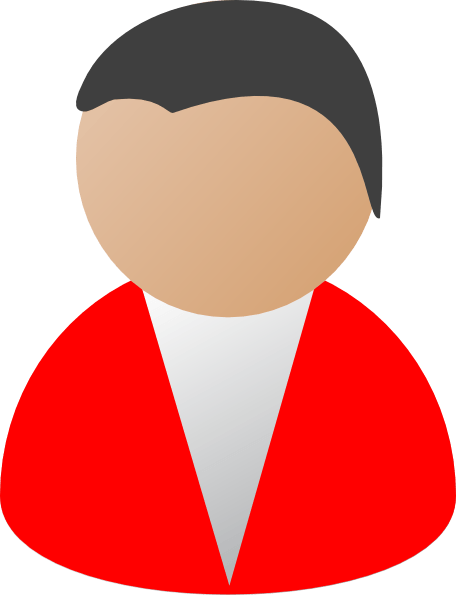 Dealer
Any “authorized” subset of players can recover b.
No other subset of players has any info about b.
Threshold (or t-out-of-n) SS [Shamir’79, Blakley’79]:
[Speaker Notes: Information theoretic privacy
Clearly this has to be monotone]
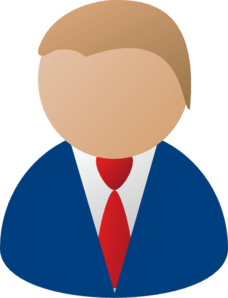 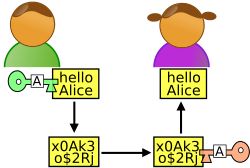 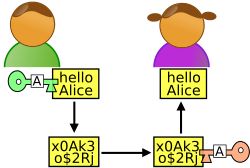 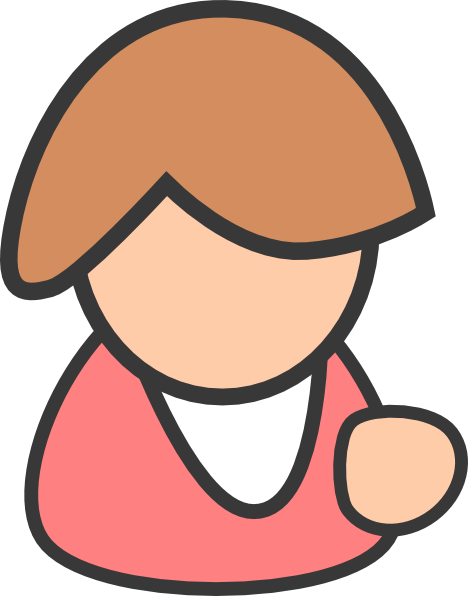 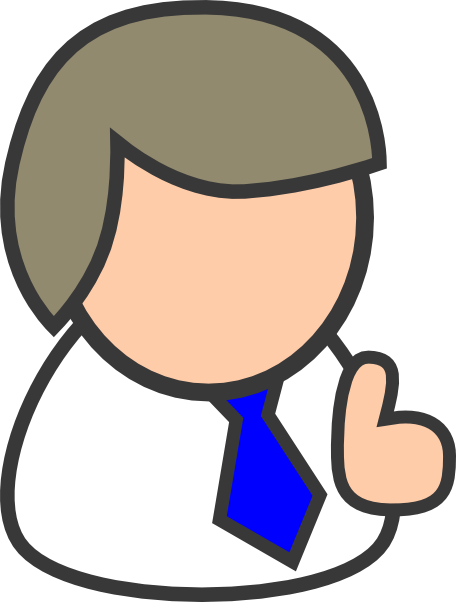 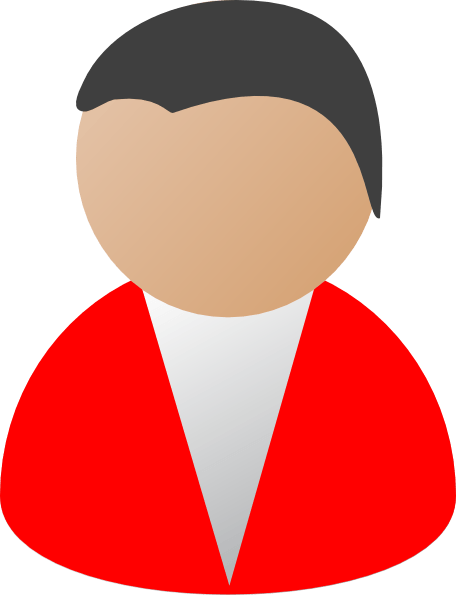 Dealer
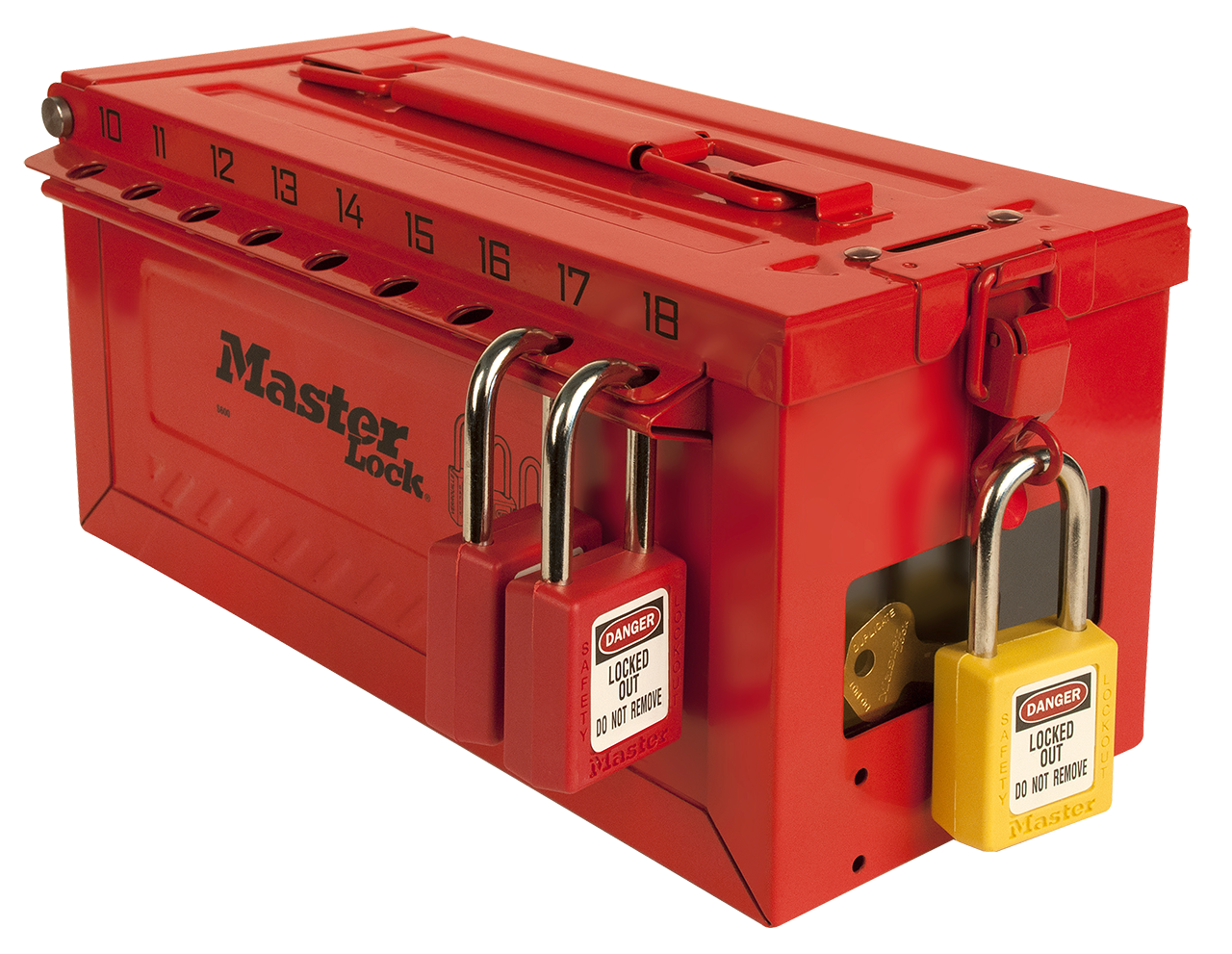 [Speaker Notes: Information theoretic privacy
Clearly this has to be monotone]
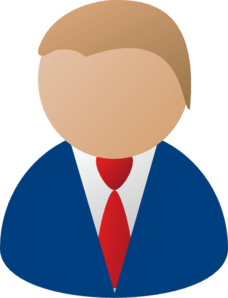 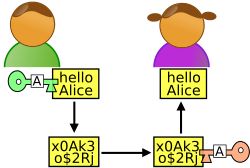 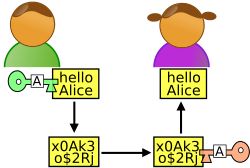 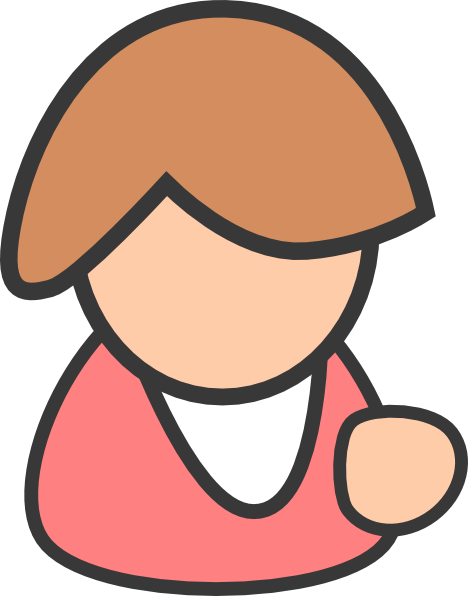 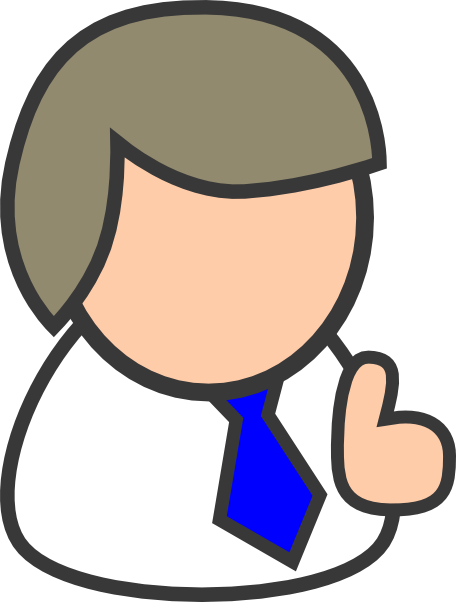 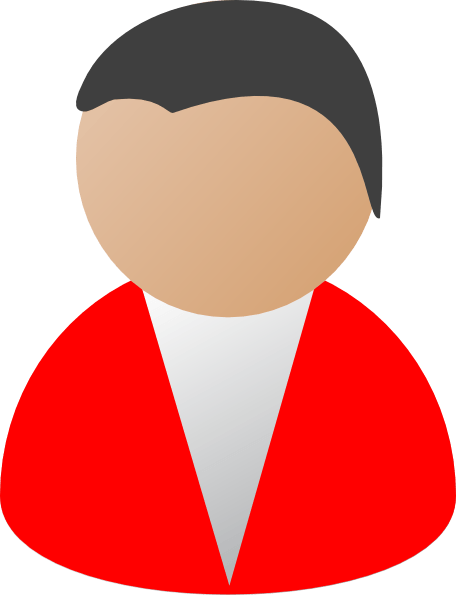 Dealer
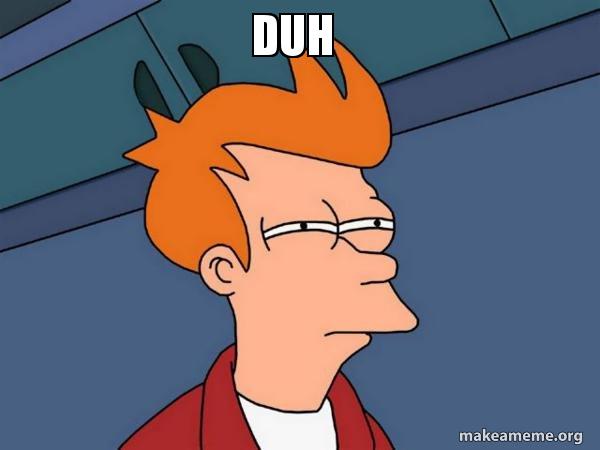 [Speaker Notes: Information theoretic privacy
Clearly this has to be monotone]
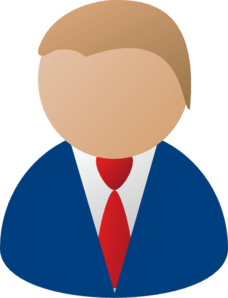 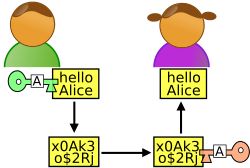 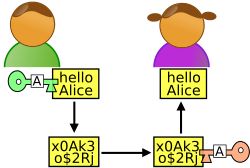 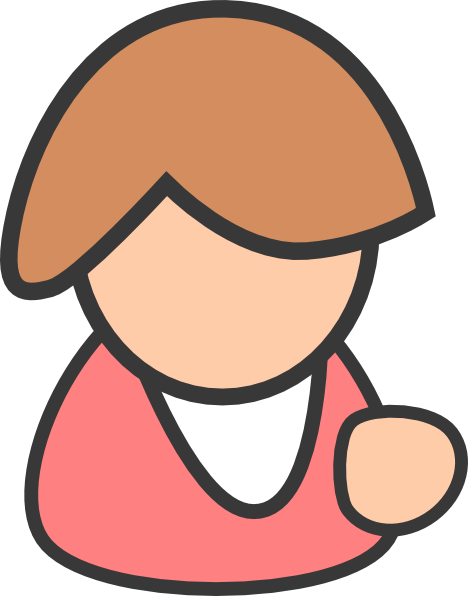 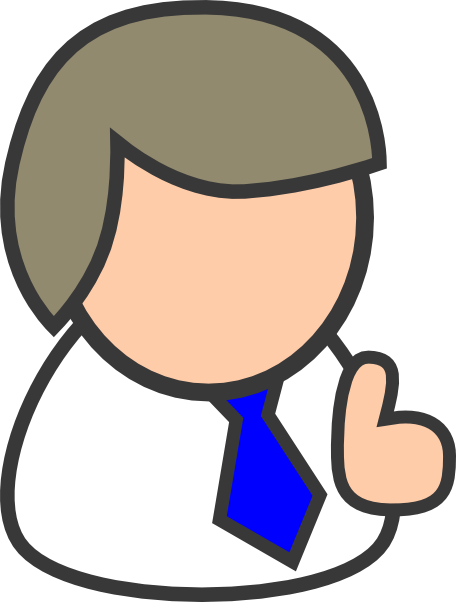 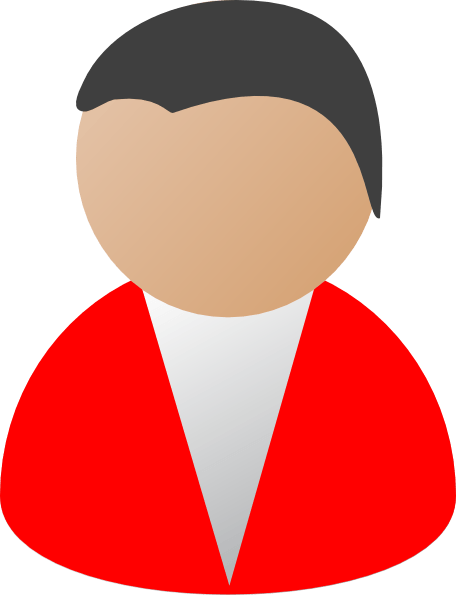 Dealer
Here is a solution.
What is the size of shares each party gets?
How does this scale to t-out-of-n?
[Speaker Notes: Information theoretic privacy
Clearly this has to be monotone]
Shamir’s t-out-of-n Secret Sharing
Key Idea: Polynomials are Amazing!
Shamir’s 2-out-of-n Secret Sharing
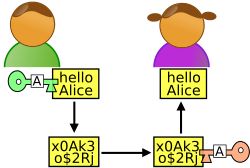 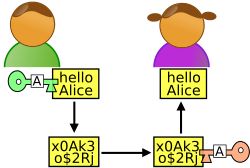 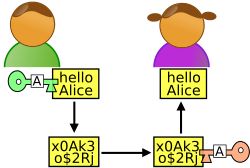 random line through (0,b)
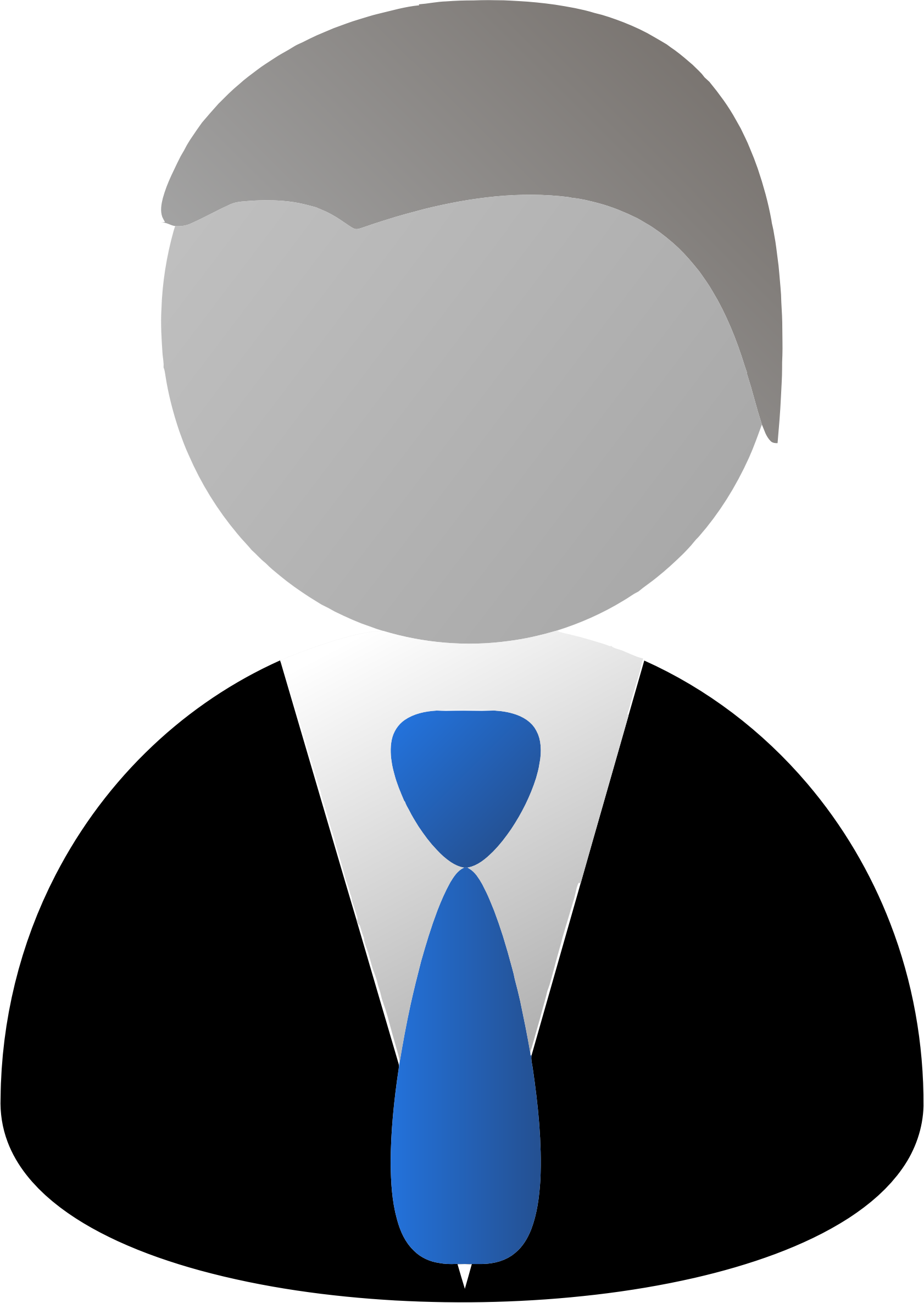 Any two shares uniquely
determine b.
Shamir’s 2-out-of-n Secret Sharing
Correctness: can recover secret from any two shares.
Shamir’s 2-out-of-n Secret Sharing
Security: any single party has no information about the secret.
Shamir’s t-out-of-n Secret Sharing
Key Idea: Polynomials are Amazing!
Note: need p to be larger than the number of parties n.
Shamir’s t-out-of-n Secret Sharing
Key Idea: Polynomials are Amazing!
Correctness: via Vandermonde matrices.
Shamir’s t-out-of-n Secret Sharing
Key Idea: Polynomials are Amazing!
Correctness: Alternatively, Lagrange interpolation gives an explicit formula that recovers b.
Shamir’s t-out-of-n Secret Sharing
Key Idea: Polynomials are Amazing!
Security:
Shamir’s t-out-of-n Secret Sharing
Key Idea: Polynomials are Amazing!
Shamir’s t-out-of-n Secret Sharing
Key Idea: Polynomials are Amazing!
Tool 2: Oblivious Transfer
Oblivious Transfer (OT)
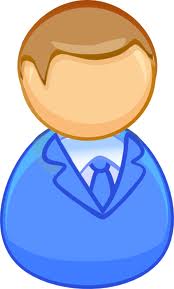 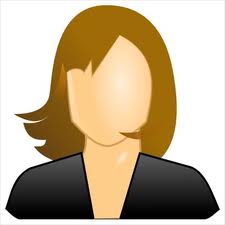 Receiver
Sender
(We will consider honest-but-curious adversaries; formal definition in a little bit…)
Why OT? The Dating Problem
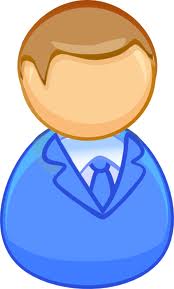 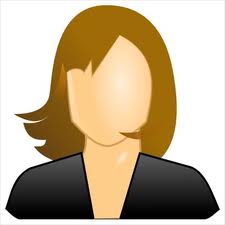 Why OT? The Dating Problem
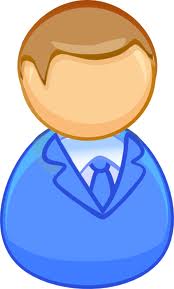 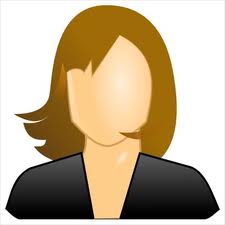 Run an OT protocol
Here is a way to write the OT selection function:
The Billionaires’ Problem
Net worth: $Y
Net worth: $X
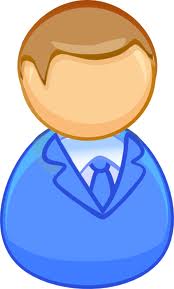 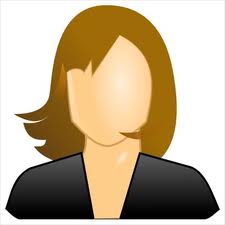 Who is richer?
The Billionaires’ Problem
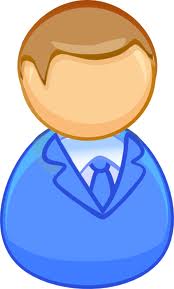 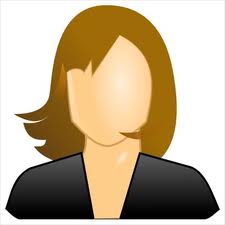 Compute each AND individually and sum it up?
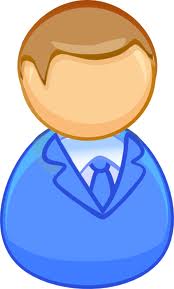 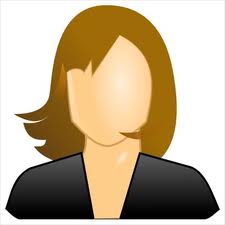 Run an OT protocol
Bob gets
The Billionaires’ Problem
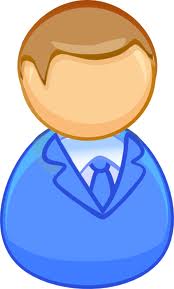 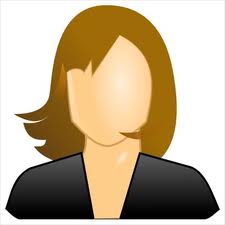 The Billionaires’ Problem
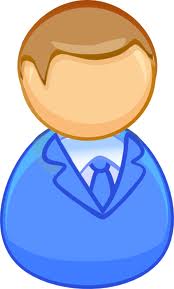 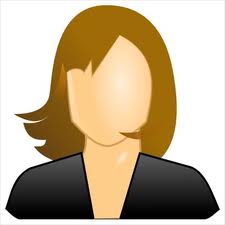 Check (privacy): Alice & Bob get a bunch of random bits.
“OT is Complete”
Theorem (lec18-19): OT can solve not just love and money, but any two-party (and multi-party) problem efficiently.
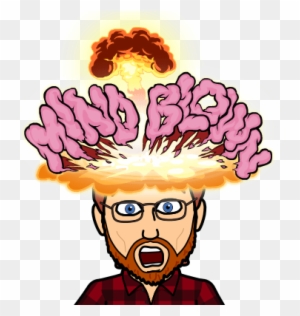 Defining Security:The Ideal/Real Paradigm
OT Definition
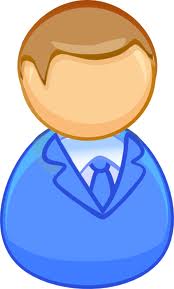 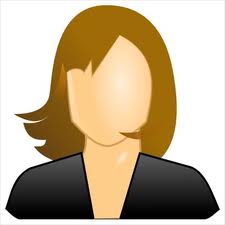 Receiver
Sender
Receiver Security: Sender should not learn b.
OT Definition
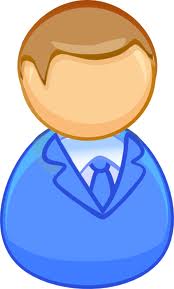 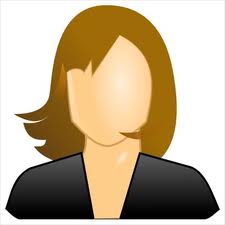 Receiver
Sender
Receiver Security: Sender should not learn b.
OT Definition
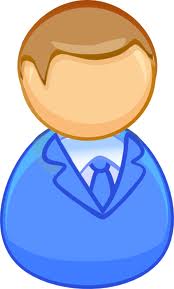 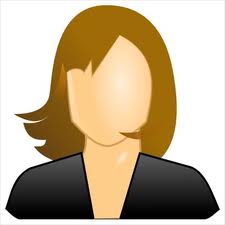 Receiver
Sender
OT Definition
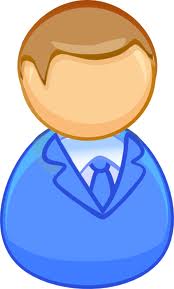 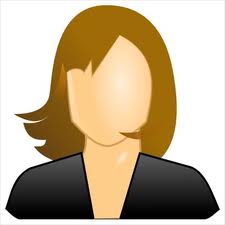 Receiver
Sender
OT Protocols
OT Protocol 1: Trapdoor Permutations
For concreteness, let’s use the RSA trapdoor permutation.
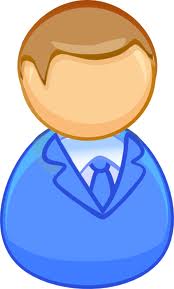 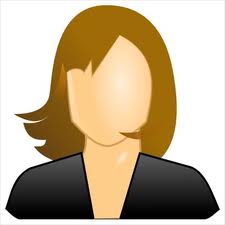 OT Protocol 1: Trapdoor Permutations
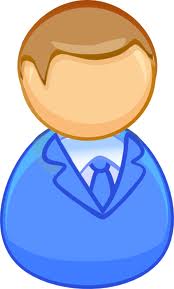 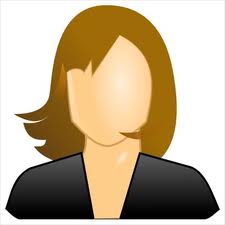 How about Bob’s security (a.k.a. Why does Alice not learn Bob’s choice bit)?
OT Protocol 1: Trapdoor Permutations
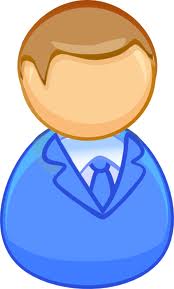 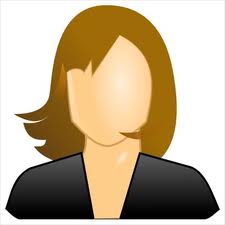 How about Bob’s security (a.k.a. Why does Alice not learn Bob’s choice bit)?
Exercise: Show how to construct the simulator.
OT Protocol 1: Trapdoor Permutations
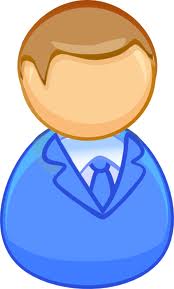 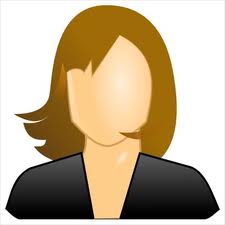 How about Alice’s security (a.k.a. Why does Bob not learn both of Alice’s bits)?
OT from Trapdoor Permutations
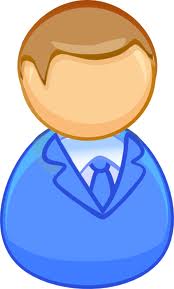 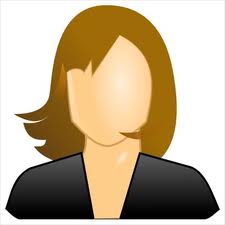 How about Alice’s security (a.k.a. Why does Bob not learn both of Alice’s bits)?
Exercise: Show how to construct the simulator.
OT Protocol 2: Oblivious PKE
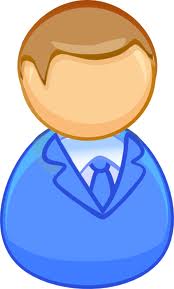 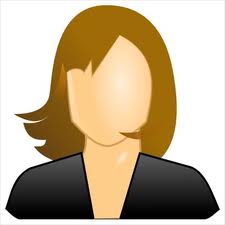 OT Protocol 2: Oblivious PKE
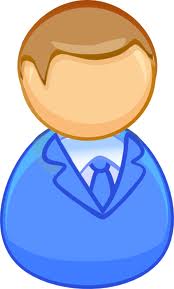 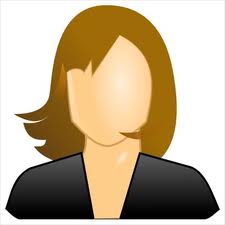 OT Protocol 2: Additive HE
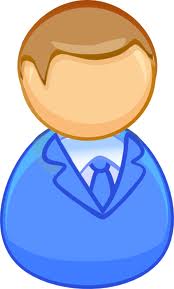 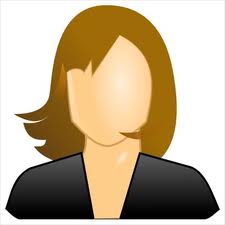 Encrypt choice bit b
Homomorphically evaluate the selection function
Bob’s security: computational, from CPA-security of Enc.
Alice’s security: statistical, from function-privacy of Eval.
Many More Constructions of OT
Theorem: OT protocols can be constructed based on the hardness of the Diffie-Hellman problem, factoring, quadratic residuosity, LWE, elliptic curve isogeny problem etc. etc.
Secure 2PC from OT
Theorem [Goldreich-Micali-Wigderson’87]: OT can solve any two-party computation problem.
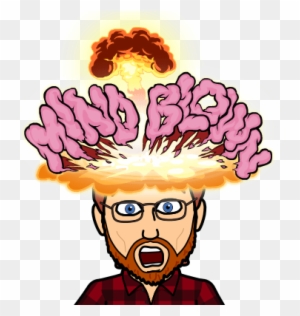